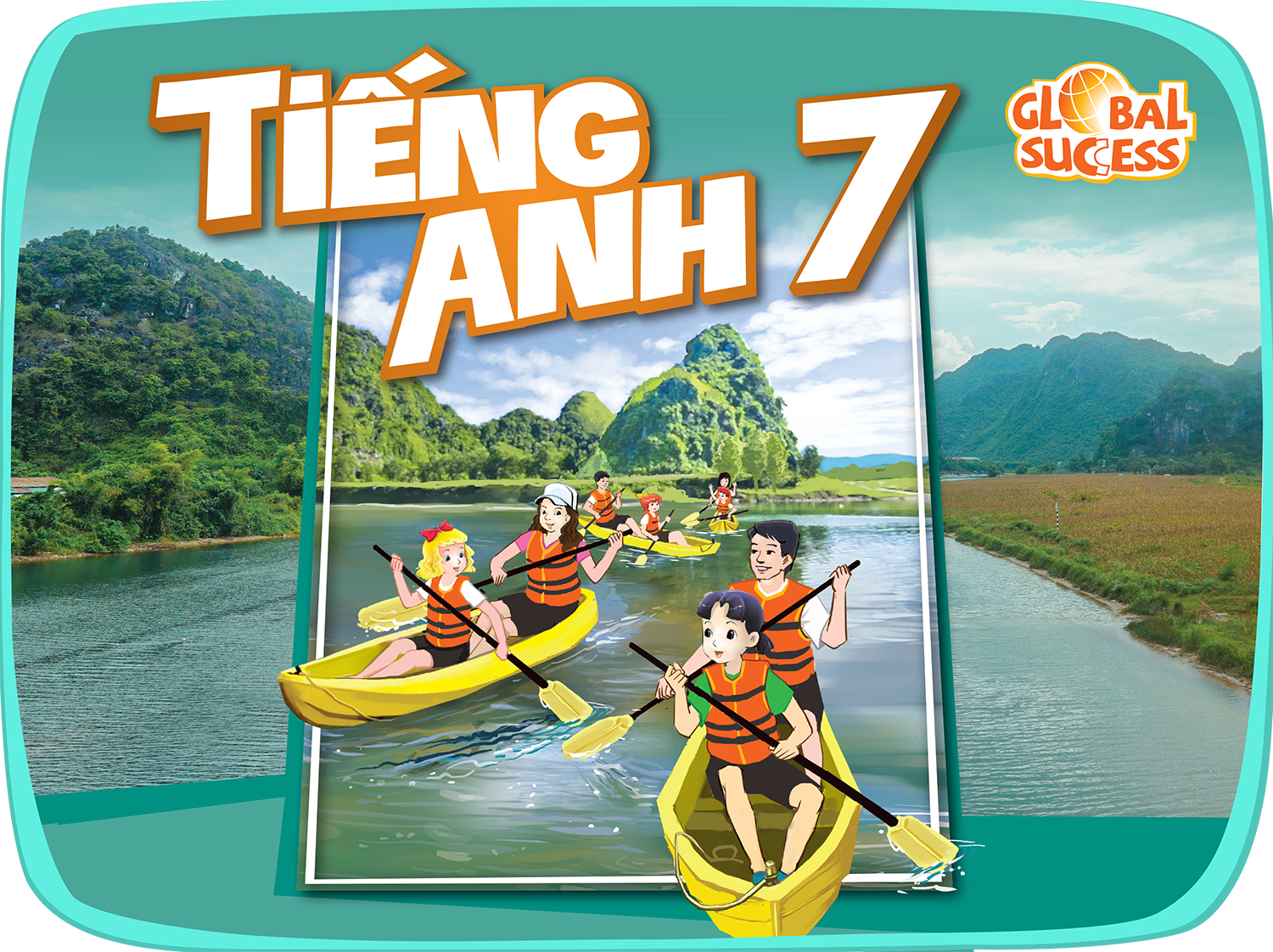 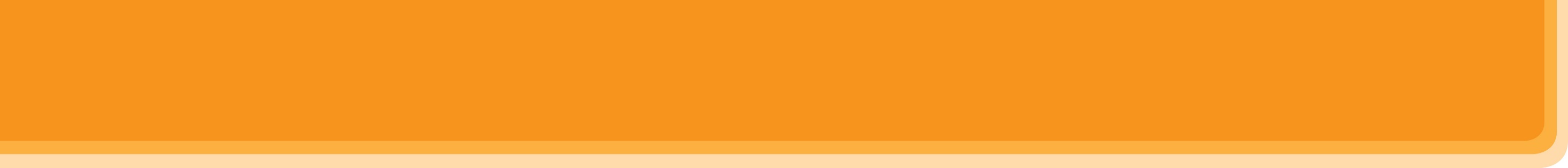 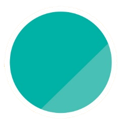 6
A VISIT TO A SCHOOL
Unit
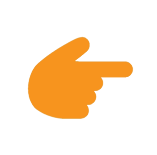 LESSON 1: GETTING STARTED
A visit to Binh Minh Secondary School
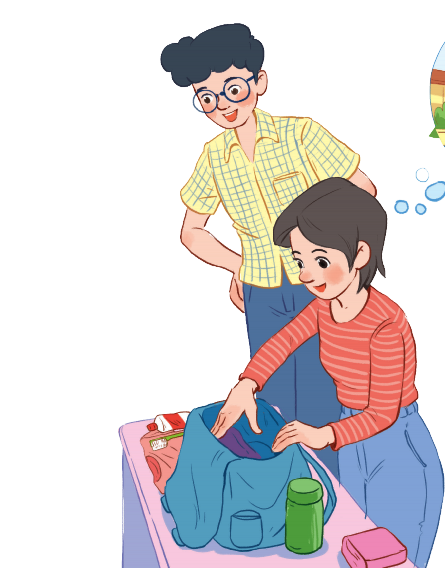 Unit
HOBBIES
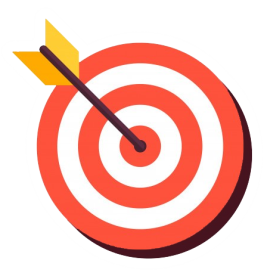 OBJECTIVES
By the end of the lesson, students will be able to:
identify the topic of the unit
use lexical items: school activities
identify the language features that are covered in the unit.
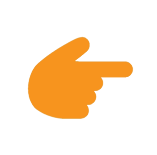 LESSON 1: GETTING STARTED
WARM-UP
Chatting
PRESENTATION
Vocabulary
Task 1: Listen and read.
Task 2: Read the conversation again and answer the questions by circling A, B or C.
Task 3: Name the places, using the words and phrases from the box.
Task 4: Complete the following sentences with the phrases in 3.
PRACTICE
PRODUCTION
Task 5: Work in pairs. Ask and answer questions about Nick’s timetable, using when and where.
Wrap-up
Home work
CONSOLIDATION
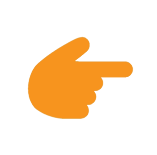 LESSON 1: GETTING STARTED
WARM-UP
Chatting
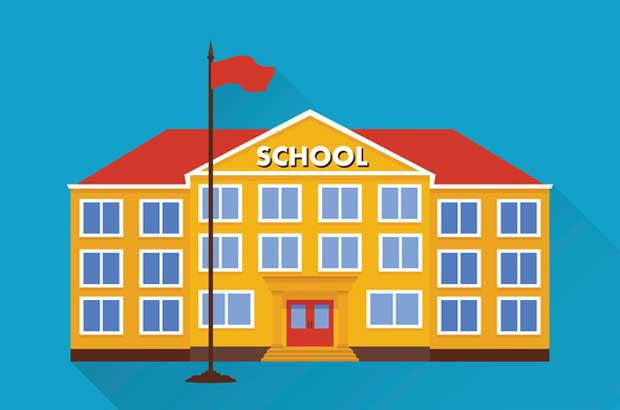 Aims of the stage:
To introduce the topic
To lead in the lesson.
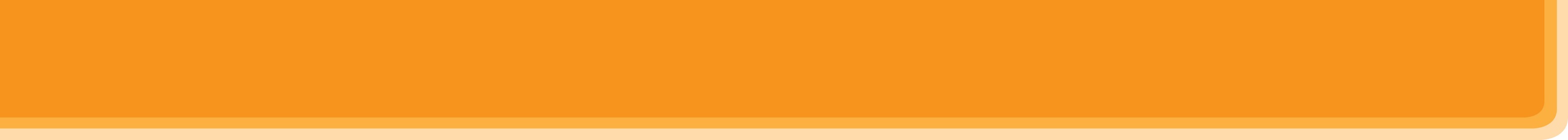 WARM-UP
What did you see when you first came to our school?

How did you feel?

Have you ever take a visit to Chu Van An Secondary school?
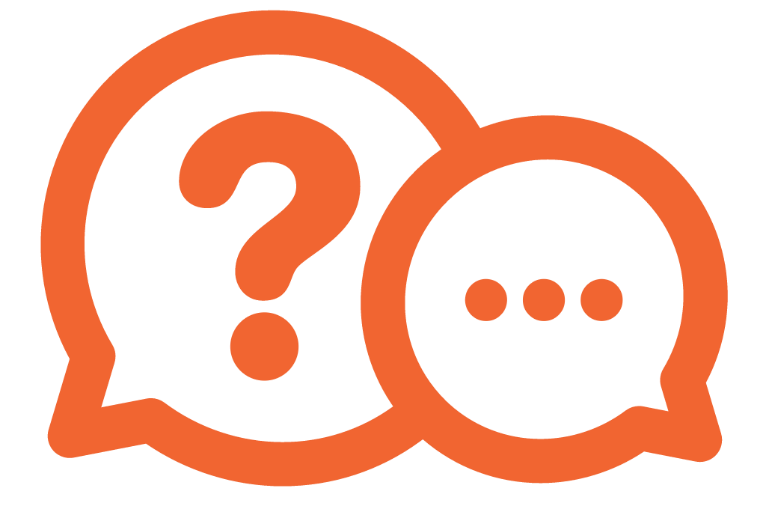 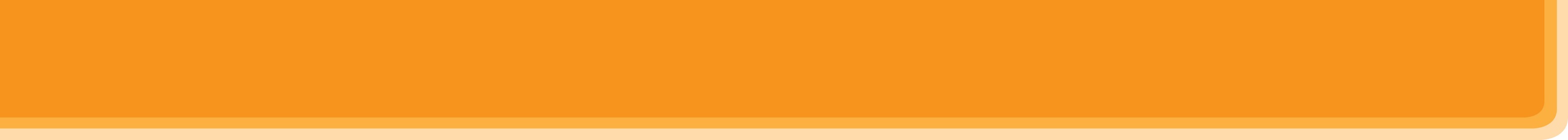 WARM-UP
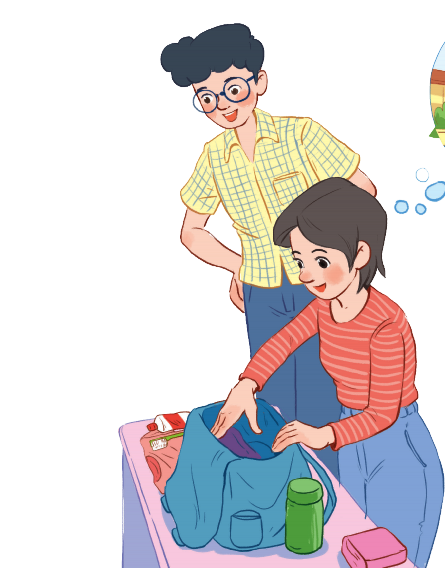 What is the girl doing?
She’s preparing to visit  Binh Minh Lower secondary School. 
What are they talking about?
They are talking about some things they want to do during the visit.
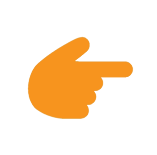 LESSON 1: GETTING STARTED
WARM-UP
Chatting
PRESENTATION
Vocabulary
Aims of the stage:
To provide students with vocabulary.
To help students well-prepared for the listening and reading tasks.
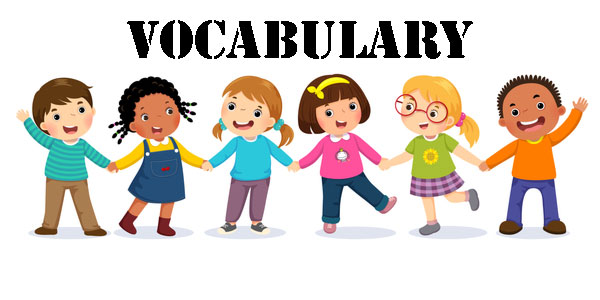 NEW WORDS:
1.Lower secondary school (n)
2.Member (n)
3.Remind (v)
4.Forget (v)
Trường t. h. c.sở
Thành viên
Nhắc nhở
Quên
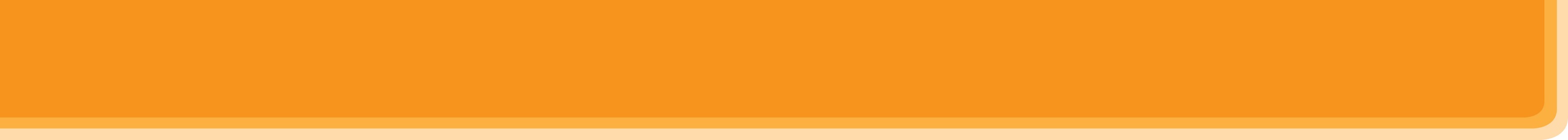 PRESENTATION
lower secondary school
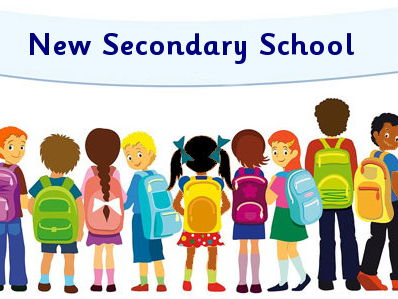 /ˈləʊ.ər ˈsek.ən.drɪ skuːl/
trường trung học cơ sở
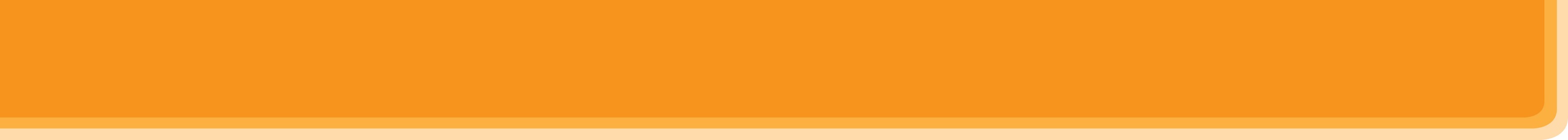 PRESENTATION
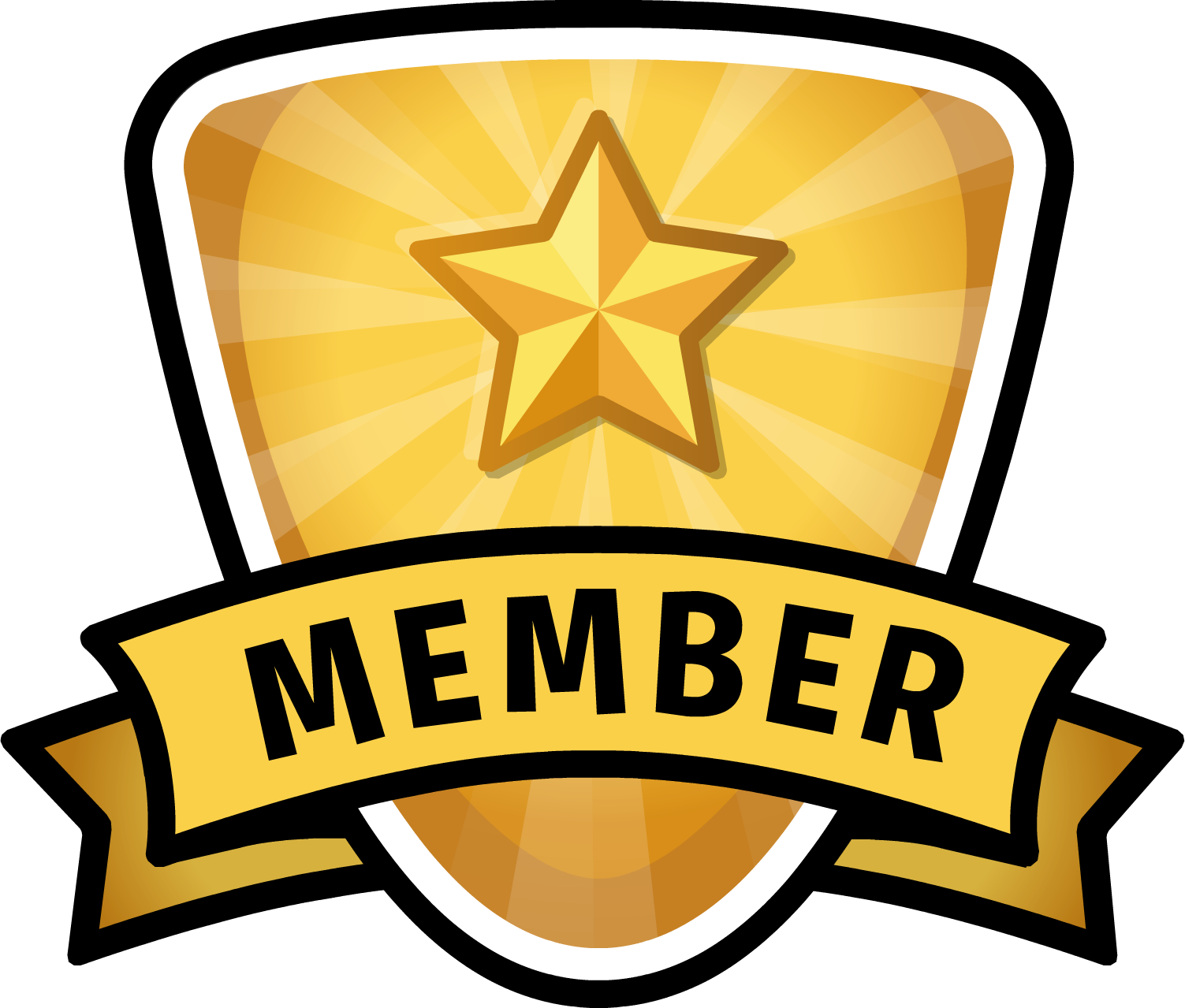 member (n)
/ˈmem.bər/
thành viên
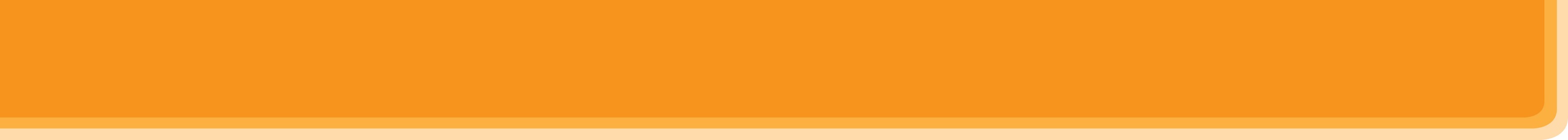 PRESENTATION
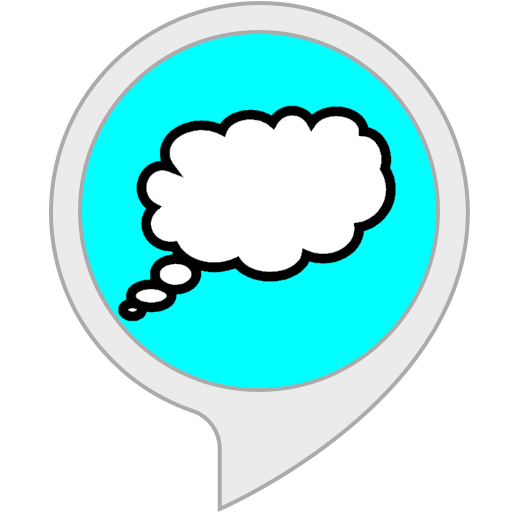 remind (v)
/rɪˈmaɪnd/
gợi nhớ/ nhắc nhở
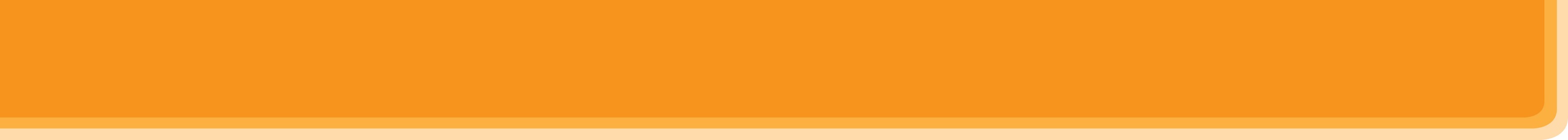 PRESENTATION
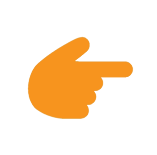 LESSON 1: GETTING STARTED
Chatting
WARM-UP
Vocabulary
PRESENTATION
Task 1: Listen and read.
Task 2: Read the conversation again and answer the questions by circling A, B or C.
Task 3: Name the places, using the words and phrases from the box.
Task 4: Complete the following sentences with the phrases in 3.
PRACTICE
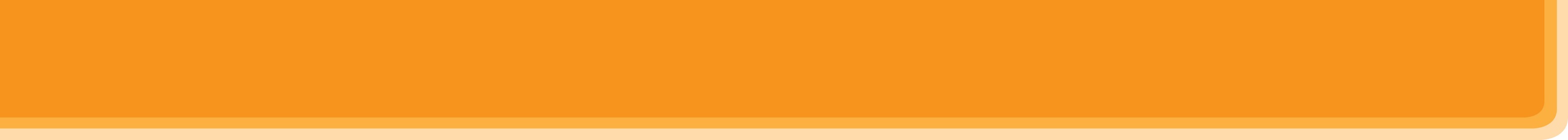 PRACTICE
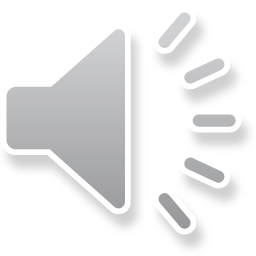 1
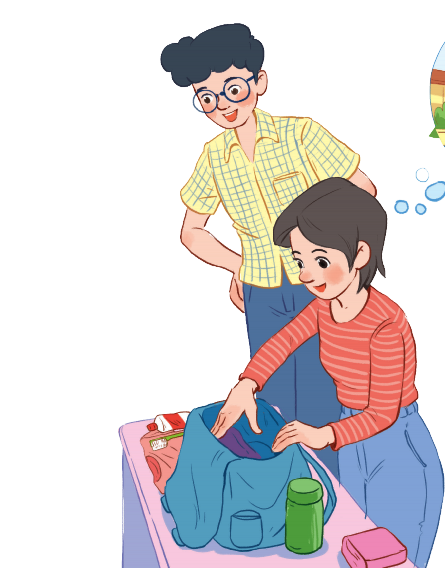 Listen and read
Aim of the task:
to have students get to know the topic.
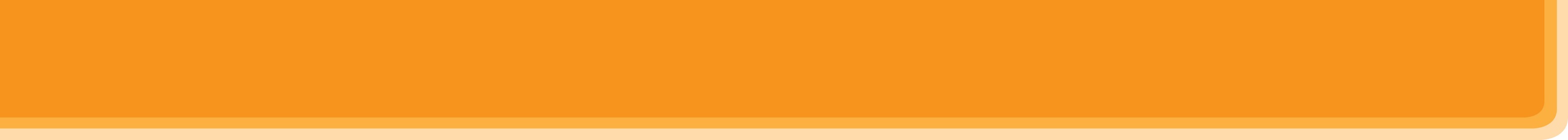 PRACTICE
2
Read the conversation again and answer the questions by circling A, B or C.
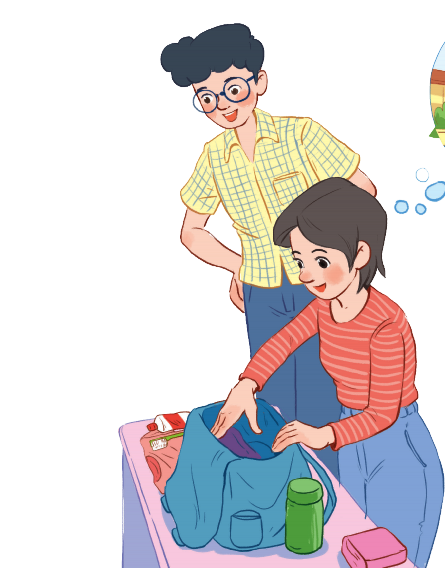 Aim of the task:
to have students get specific information of the text.
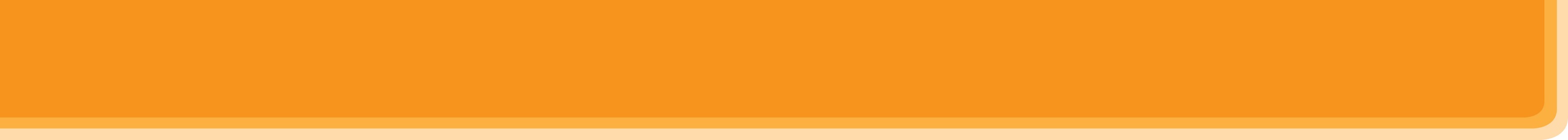 PRACTICE
2
Read the conversation again and answer the questions by circling A, B or C.
1. What are they talking about?
a. A visit to a computer room.b. A visit to a school.c. A visit to a school library.
Phong: What are you doing, Mi?
Mi: I’m preparing to visit Binh Minh Lower Secondary School.
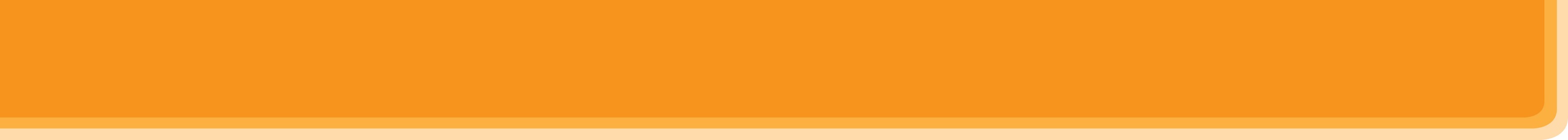 PRACTICE
2
Read the conversation again and answer the questions by circling A, B or C.
2. Who is going to visit the school?a. Mi and her teacher.b. Mi and her classmates.c. Mi, her teacher and her classmates.
Phong: Sounds great! I think that’s one of the best schools in my neighbourhood. Who is going with you and when?Mi: My teacher and my classmates. We’re going in the afternoon.
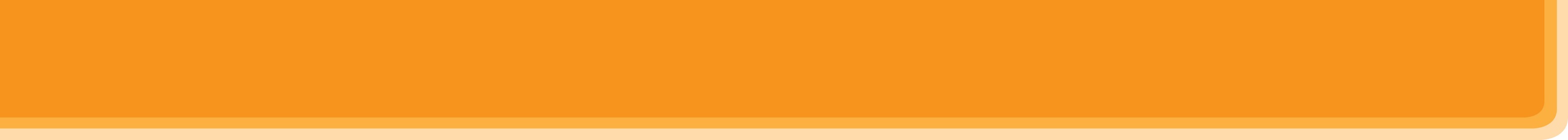 PRACTICE
2
Read the conversation again and answer the questions by circling A, B or C.
3. Where is the school?a. In the city.b. In the countryside.c. In Phong’s neighbourhood.
Phong: Sounds great! I think that’s one of the best schools in my neighbourhood. Who is going with you and when?
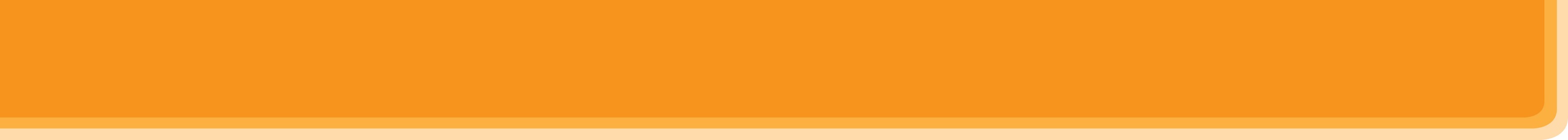 PRACTICE
2
Read the conversation again and answer the questions by circling A, B or C.
4. When are they going?
a. In the morning.b. In the afternoon.c. At noon.
Phong: Sounds great! I think that’s one of the best schools in my neighbourhood. Who is going with you and when?Mi: My teacher and my classmates. We’re going in the afternoon.
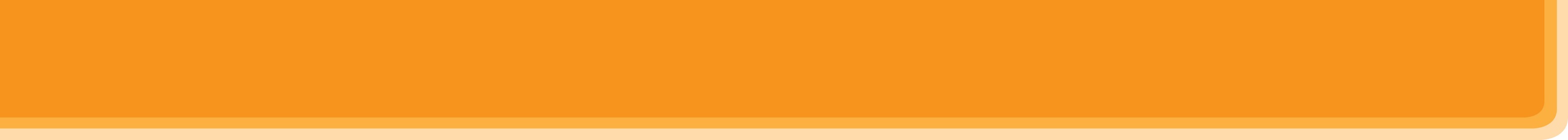 PRACTICE
3
Name these places, using the words and phrases from the box.
Aim of the task:
to review school facilities
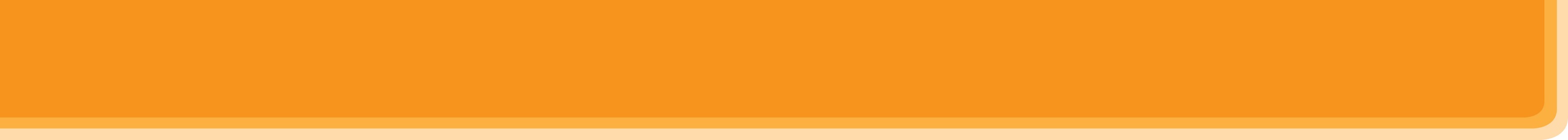 PRACTICE
3
Name these places, using the words and phrases from the box.
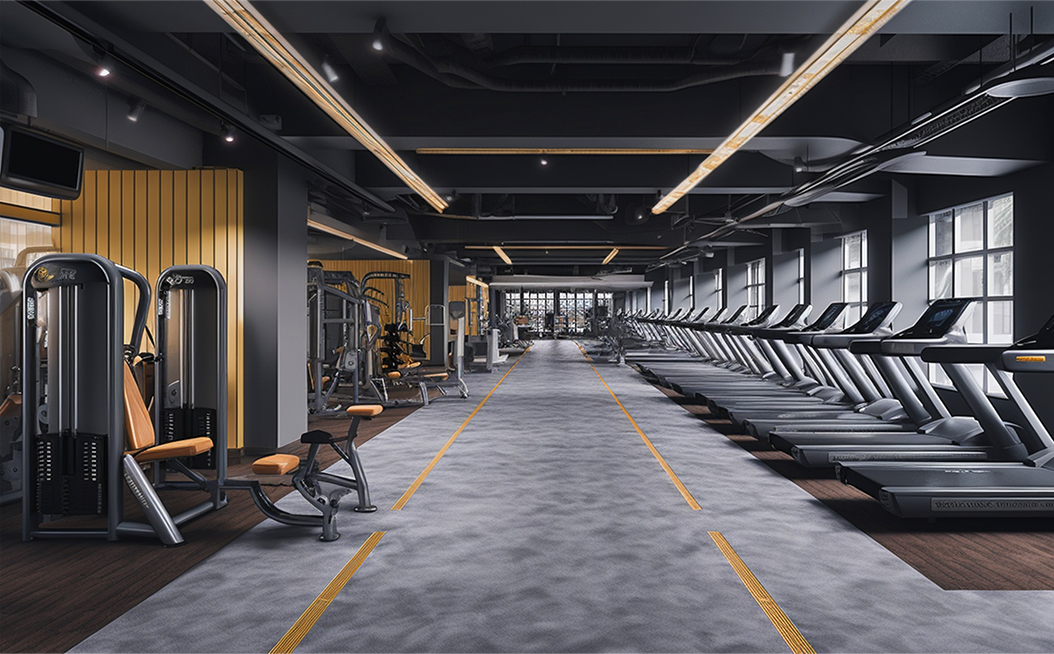 GYM
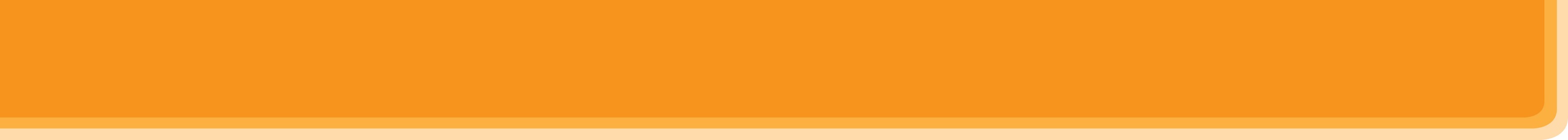 PRACTICE
3
Name these places, using the words and phrases from the box.
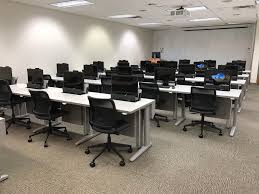 COMPUTER ROOM
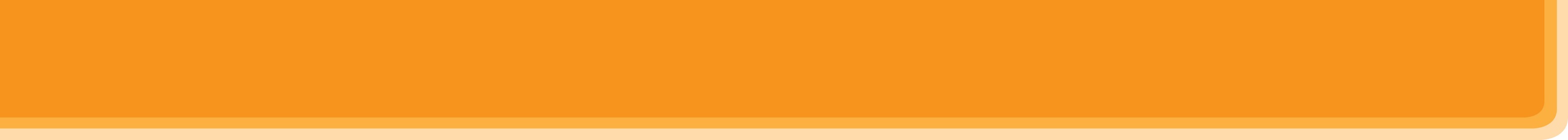 PRACTICE
3
Name these places, using the words and phrases from the box.
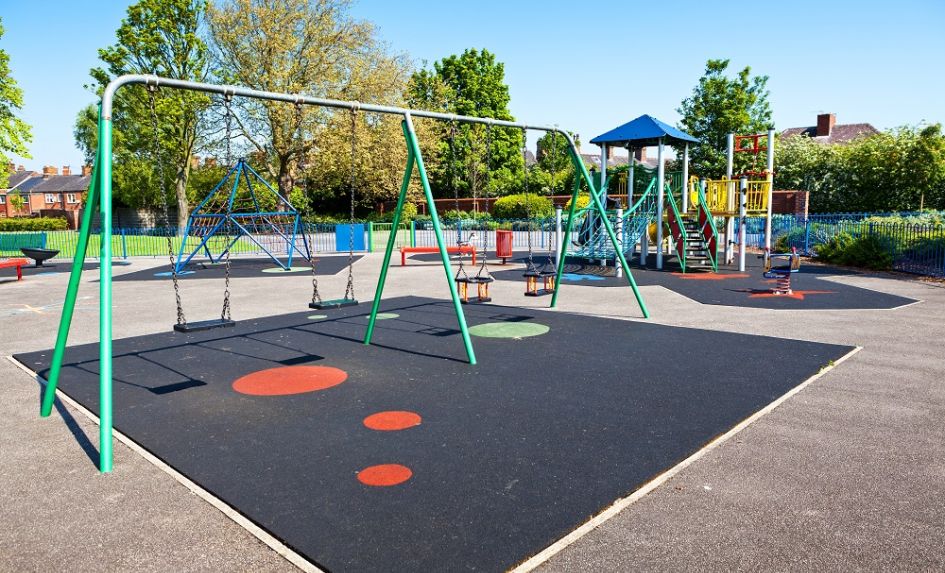 PLAY GROUND
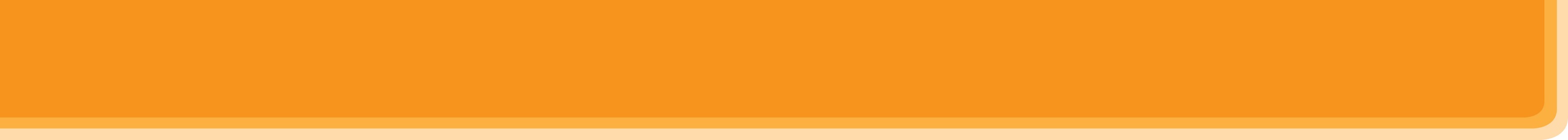 PRACTICE
3
Name these places, using the words and phrases from the box.
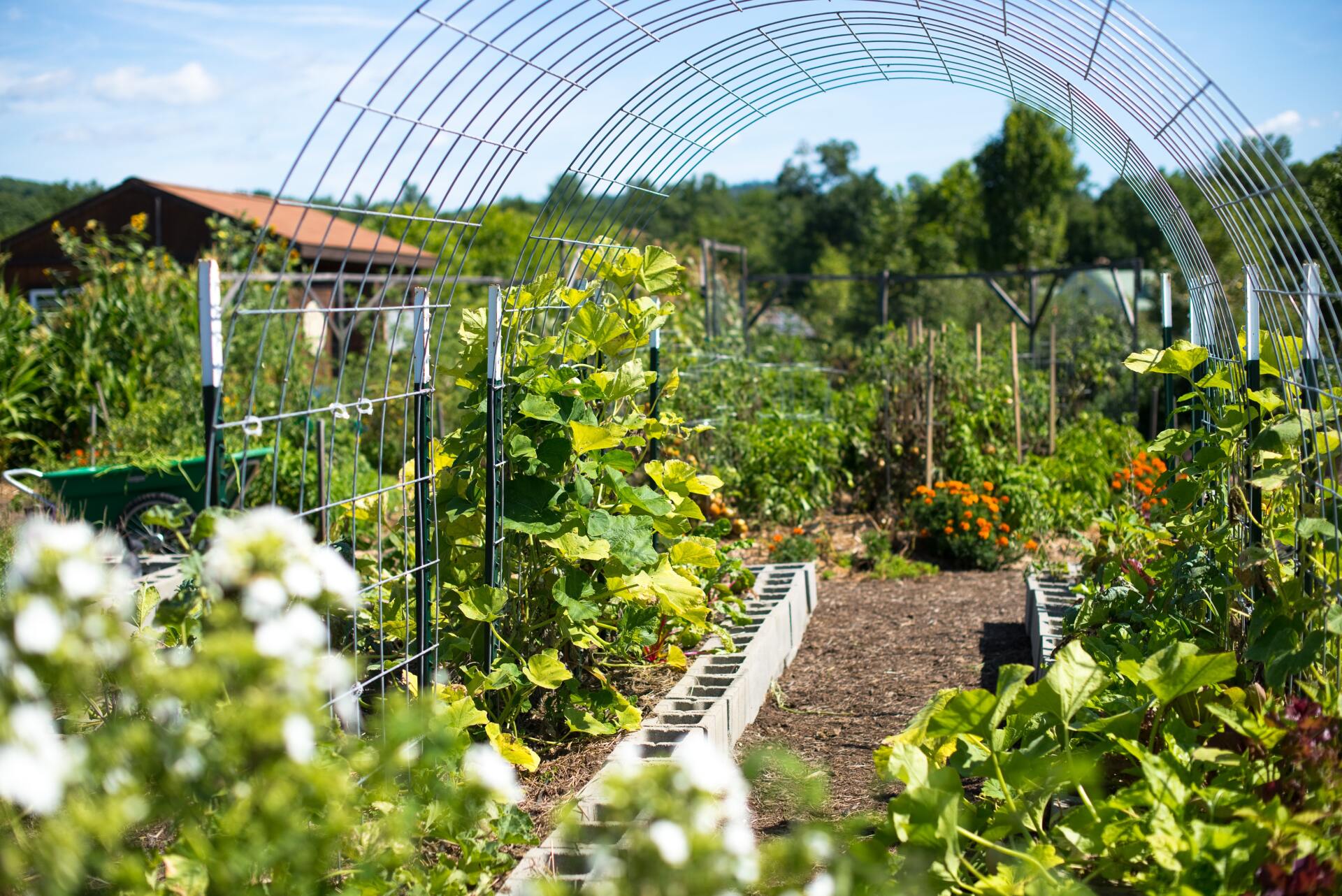 SCHOOL GARDEN
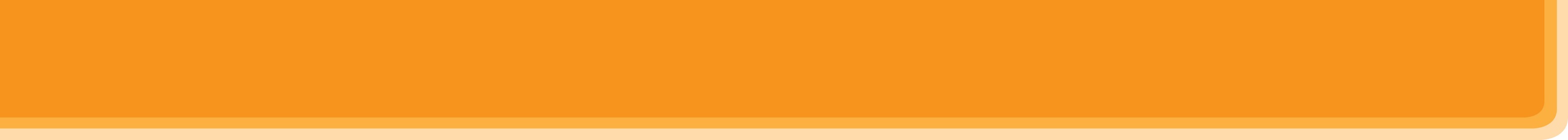 PRACTICE
3
Name these places, using the words and phrases from the box.
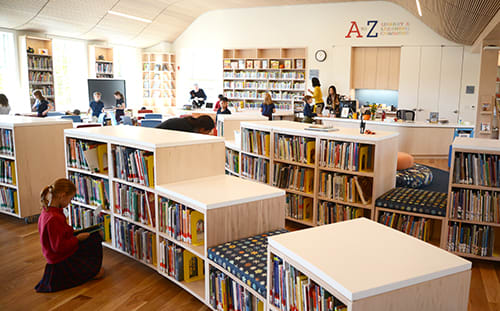 SCHOOL LIBRARY
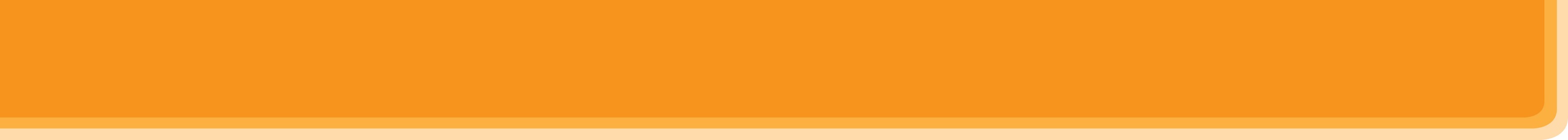 PRACTICE
4
Complete the sentence with the words and phrases in 3.
Aim of the task:
To use the words in 3 to complete the sentences.
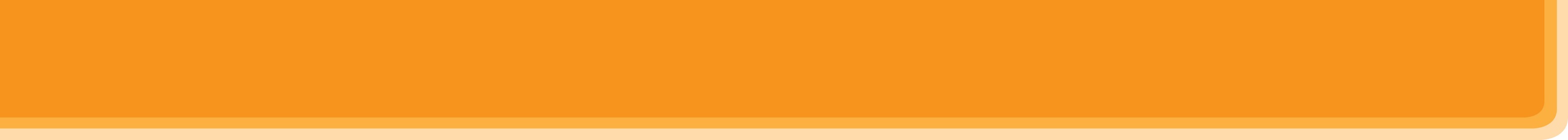 PRACTICE
4
Complete the following sentences with the words in the box.
1. The school _______________  is very small, so not many children can play in it.
2. We learn how to use the Internet in the _______________ twice a week. 
3. They have school meetings in the _______________ when it rains.
4. There are a lot of books, magazines, and newspapers in the _______________.
5. Our class usually waters the vegetables in the _______________ on Friday afternoon.
playground
computer room
gym
school library
school garden
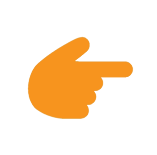 LESSON 1: GETTING STARTED
WARM-UP
Chatting
PRESENTATION
Vocabulary
Task 1: Listen and read.
Task 2: Read the conversation again and answer the questions by circling A, B or C.
Task 3: Name the places, using the words and phrases from the box.
Task 4: Complete the following sentences with the phrases in 3.
PRACTICE
PRODUCTION
Task 5: Work in pairs. Ask and answer questions about Nick’s timetable, using when and where.
CONSOLIDATION
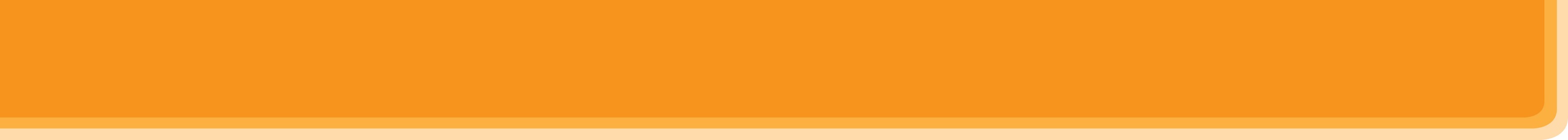 PRODUCTION
5
Work in pairs. Ask and answer questions about Nick’s timetable, using when and where.
Example:A: When does Nick have Maths?B: At 8 a.m. on Monday, Tuesday, and Friday.A: And where does he have it?B: In his classroom, room 302.
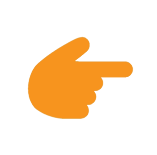 LESSON 1: GETTING STARTED
WARM-UP
Chatting
PRESENTATION
Vocabulary
Task 1: Listen and read.
Task 2: Read the conversation again and answer the questions by circling A, B or C.
Task 3: Name the places, using the words and phrases from the box.
Task 4: Complete the following sentences with the phrases in 3.
PRACTICE
PRODUCTION
Task 5: Work in pairs. Ask and answer questions about Nick’s timetable, using when and where.
Wrap-up
Home work
CONSOLIDATION
Cách đặt câu hỏi với How much hoặc How many.
HOW MANY + dt số nhiều  + are  there…? 
HOW MUCH + dt số ít         + will + S   + v…?
                                                + do/does +  S + v…?
                                                + am/is /are + S + v-ing..?
                                                 + did + S + v ….?....
Ex1:  He bought ten cakes for her.
           How many cakes did he buy for her?
Ex 2:  Ba will give me  some milk.
           How much  milk will Ba give you?
MAKE QUESTIONS FOR UNDERLINED WORDS OR PHRASES USING HOW MUCH OR HOW MANY .
                   (Đật câu hỏi cho phần gạch chân sau sử dụng
                                  How much hoặc How many)
There are two boys in the room.
2. They will need 200 grams of butter  to make pancakes.
3. She  buys  ten books at the bookstore.
4.Nam gave Ba three pens yesterday.
5. We  use a litter of oil  for  the party
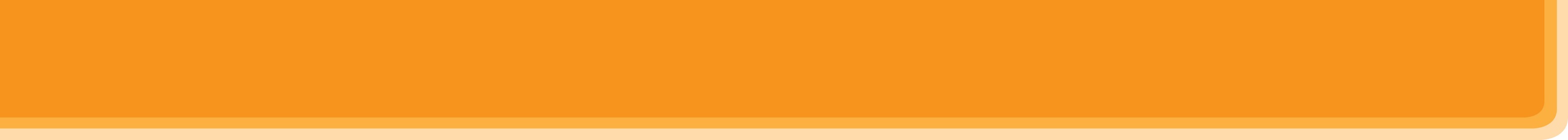 CONSOLIDATION
1
WRAP-UP
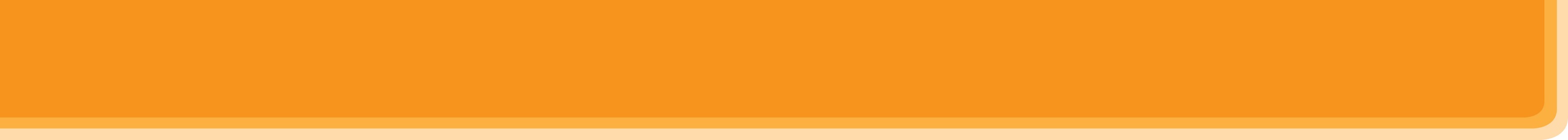 CONSOLIDATION
2
HOMEWORK
Exercises in workbook.
Learn by heart vocab.
Prepare: A closer look 1.
TÀI LIỆU THAM KHẢO
-https:// hanhtrangso.nxbgd.vn
-https://sachmem.vn
-web hoclieu.vn
- Tiếng Anh 7   Global success